ᎣᏏᏲ
ᏔᎵᏁ ᏣᎳᎩ ᎠᏕᎶᏆᏍᏗ
ᏔᎵᏁ ᏣᎳᎩ ᎠᏕᎶᏆᏍᏗ
ᏏᏊ ᏥᏂᎪᎵᏯ
ᎦᏙ ᎤᏍᏗ ᏓᏩᏙ ᏲᏁᎩ ᎬᏗ?
Wade ᏓᏩᏙ ᏲᏁᎩ ᎬᏗ
ᎦᏙ ᎤᏍᏗ ᏓᏩᏙ ᏣᎳᎩ ᎬᏗ?
ᎤᏃᎴ ᏓᏩᏙ ᏣᎳᎩ ᎬᏗ
ᎦᏙ ᎤᏍᏗ ᏚᏙᎠ Ꮎ ᎠᎬᏱ ᎠᏍᎦᏯ ᏅᏙ ᏥᏭᏪᏙᎴᎢ?
Neil Armstrong ᏚᏙᎠ Ꮎ ᎠᎬᏱ ᎠᏍᎦᏯ ᏅᏙ ᏥᏭᏪᏙᎴᎢ.
ᏔᎵᏁ ᏣᎳᎩ ᎠᏕᎶᏆᏍᏗ
ᎢᏓᎴᎾ!
ᏣᎳᎩ ᎢᏗᏬᏂ!
ᏔᎵᏁ ᏣᎳᎩ ᎠᏕᎶᏆᏍᏗ
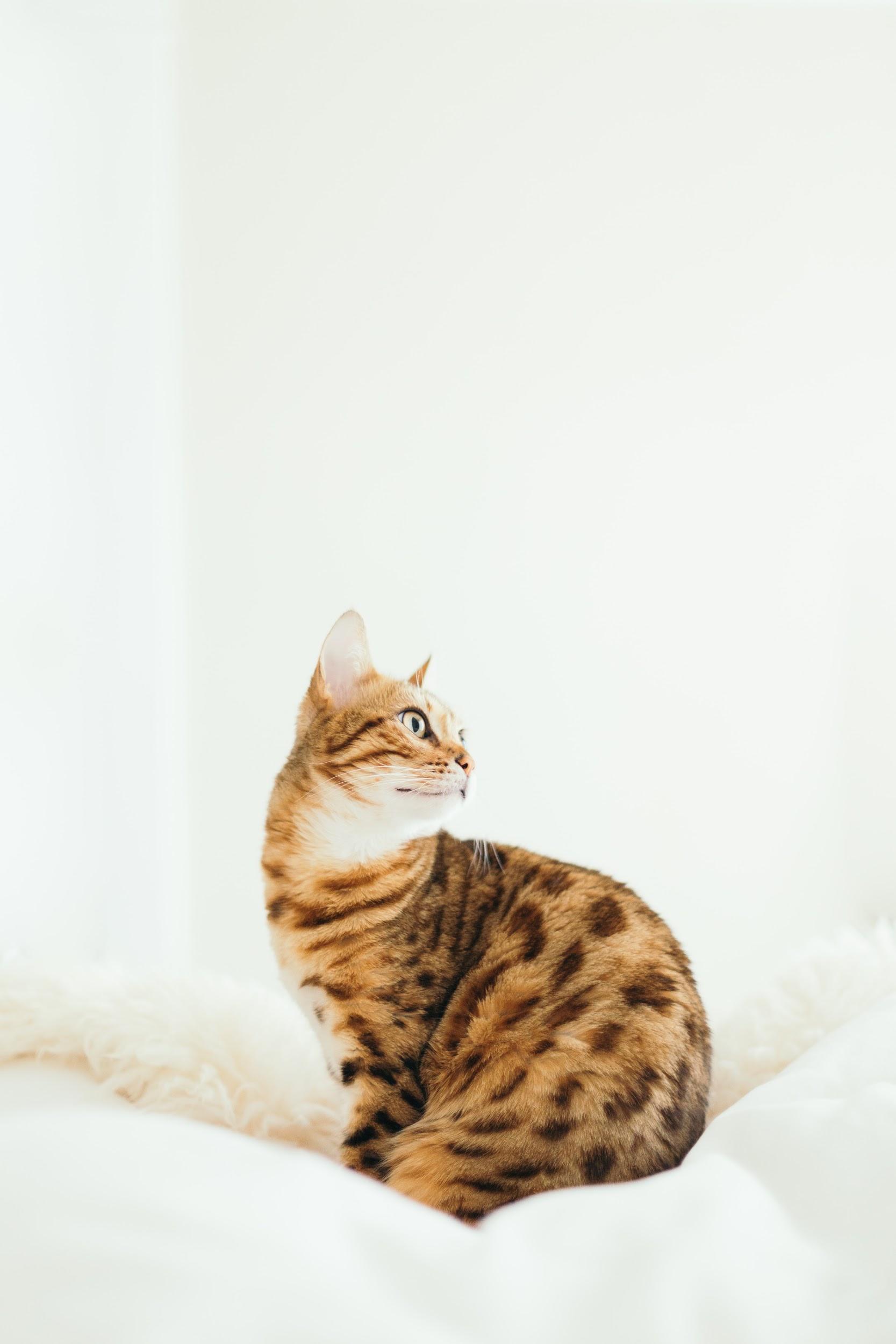 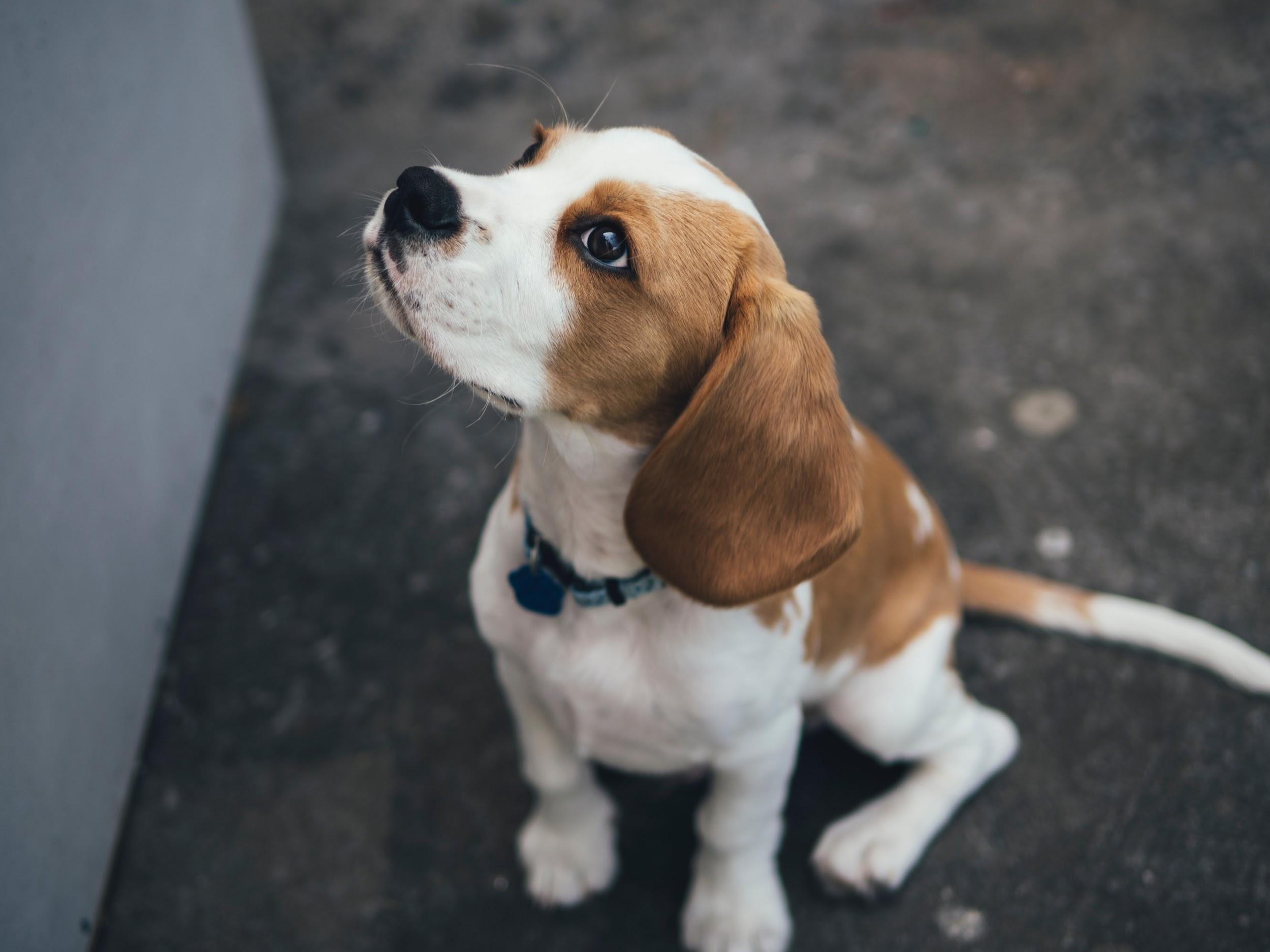 gitli
wesa
ᏔᎵᏁ ᏣᎳᎩ ᎠᏕᎶᏆᏍᏗ
ᎦᏙ ᎤᏍᏗ ᎤᏪᎧ Ꮎ ᎠᎨᏯ?
ᎩᏟ ᎤᏪᎧ Ꮎ ᎠᎨᏯ
ᏌᏊᏍ ᏯᏂ ᎩᏟ ᎤᏪᎧ Ꮎ ᎠᎨᏯ?
ᎥᎥ, ᏌᏊᏛ ᏯᏂ ᎩᏟ ᎤᏪᎧ Ꮎ ᎠᎨᏯ.
ᏪᏌᏍ ᎤᏪᎧ ᎠᎨᏯ?
Ꮭ. Ꮭ ᏪᏌ ᏳᏪᎧ Ꮎ ᎠᎨᏯ. ᎩᏟ ᎤᏪᎧ Ꮎ ᎠᎨᏯ.  
ᎯᎳ ᏯᏂ ᎩᏟ ᎤᏪᎧ Ꮎ ᎠᎨᏯ?
ᏌᏊ ᏯᏂ ᎩᏟ ᎤᏪᎧ Ꮎ ᎠᎨᏯ.
ᎠᏍᎦᏯᏍ ᎠᎨᏯᎨ ᎩᏟ ᎤᏪᎧ?
ᎠᎨᏯ ᎩᏟ ᎤᏪᎧ.
ᎤᏔᎾᏍ ᎤᏍᏗᎨ  ᎩᏟ ᎤᏪᎧ Ꮎ ᎠᎨᏯ?
ᎤᏔᎾ ᎩᏟ ᎤᏪᎧ Ꮎ ᎠᎨᏯ.
ᎦᎪ  ᎩᏟ ᎤᏪᎧ?
ᎠᎨᏯ ᎩᏟ ᎤᏪᎧ.
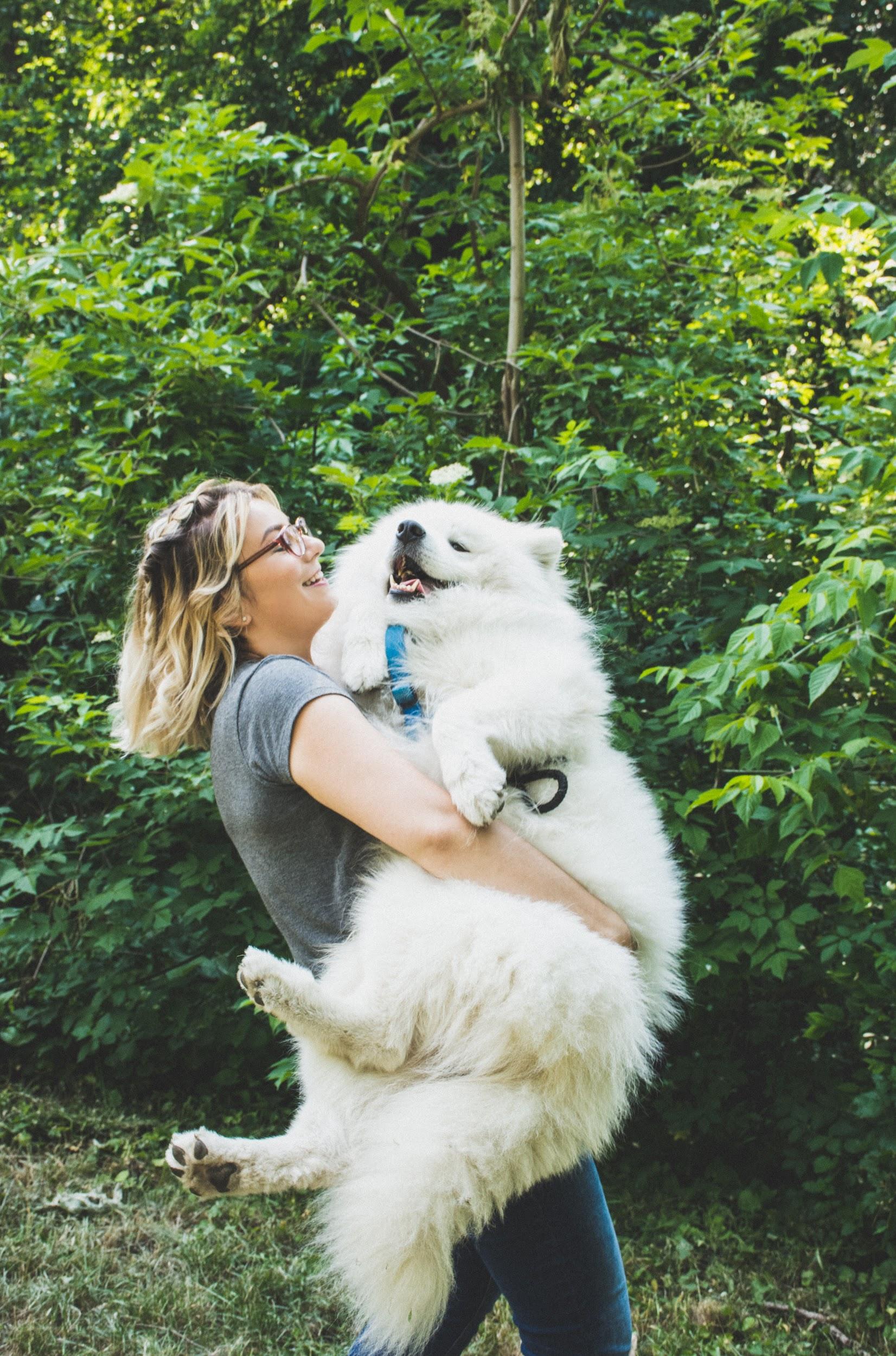 Gitli uweka agehya
ᏔᎵᏁ ᏣᎳᎩ ᎠᏕᎶᏆᏍᏗ
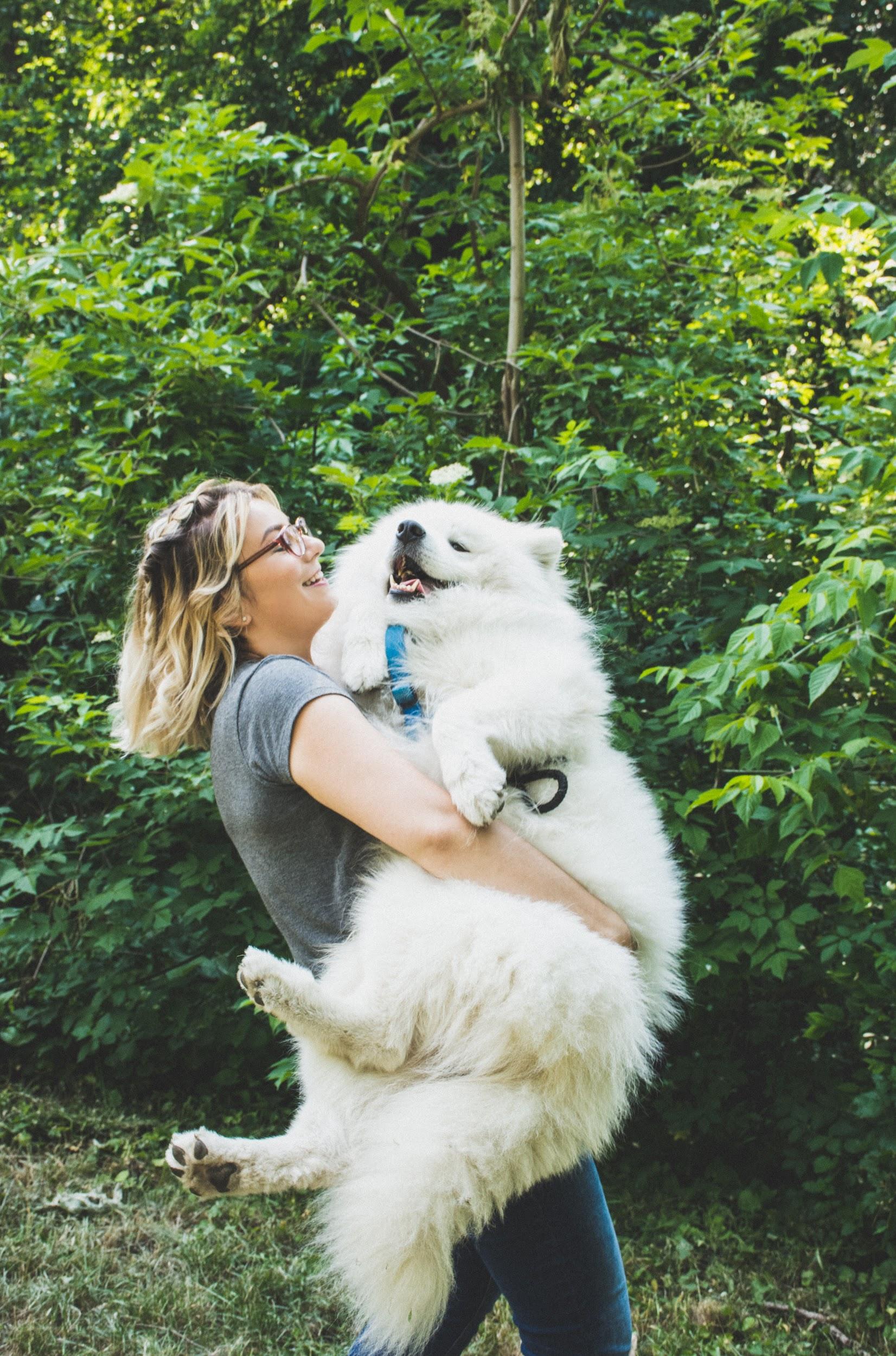 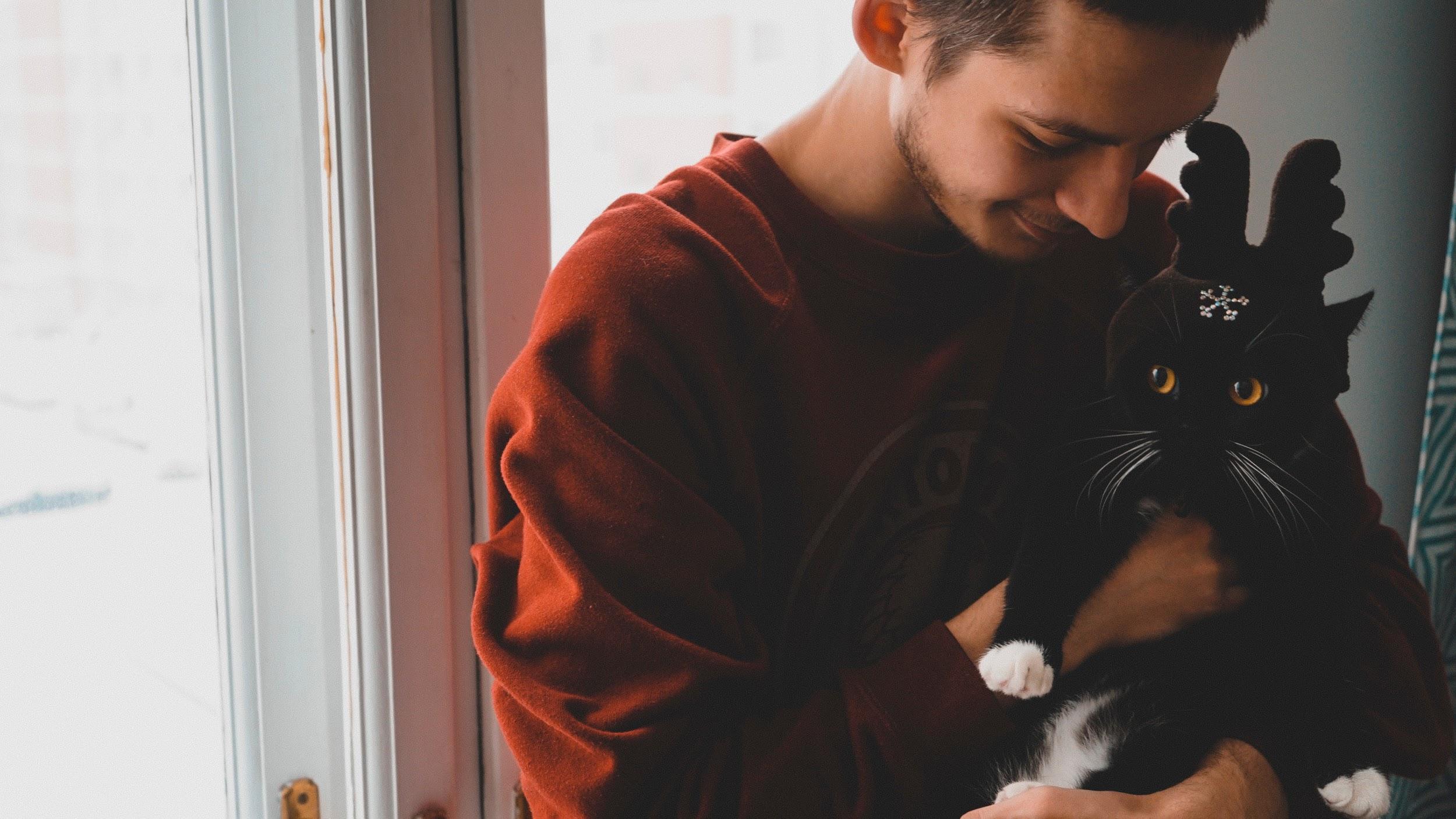 ᎩᏟ ᎤᏪᎧ ᎠᎨᏯ
ᏪᏌ ᎤᏪᎧ ᎠᏍᎦᏯ
ᏔᎵᏁ ᏣᎳᎩ ᎠᏕᎶᏆᏍᏗ
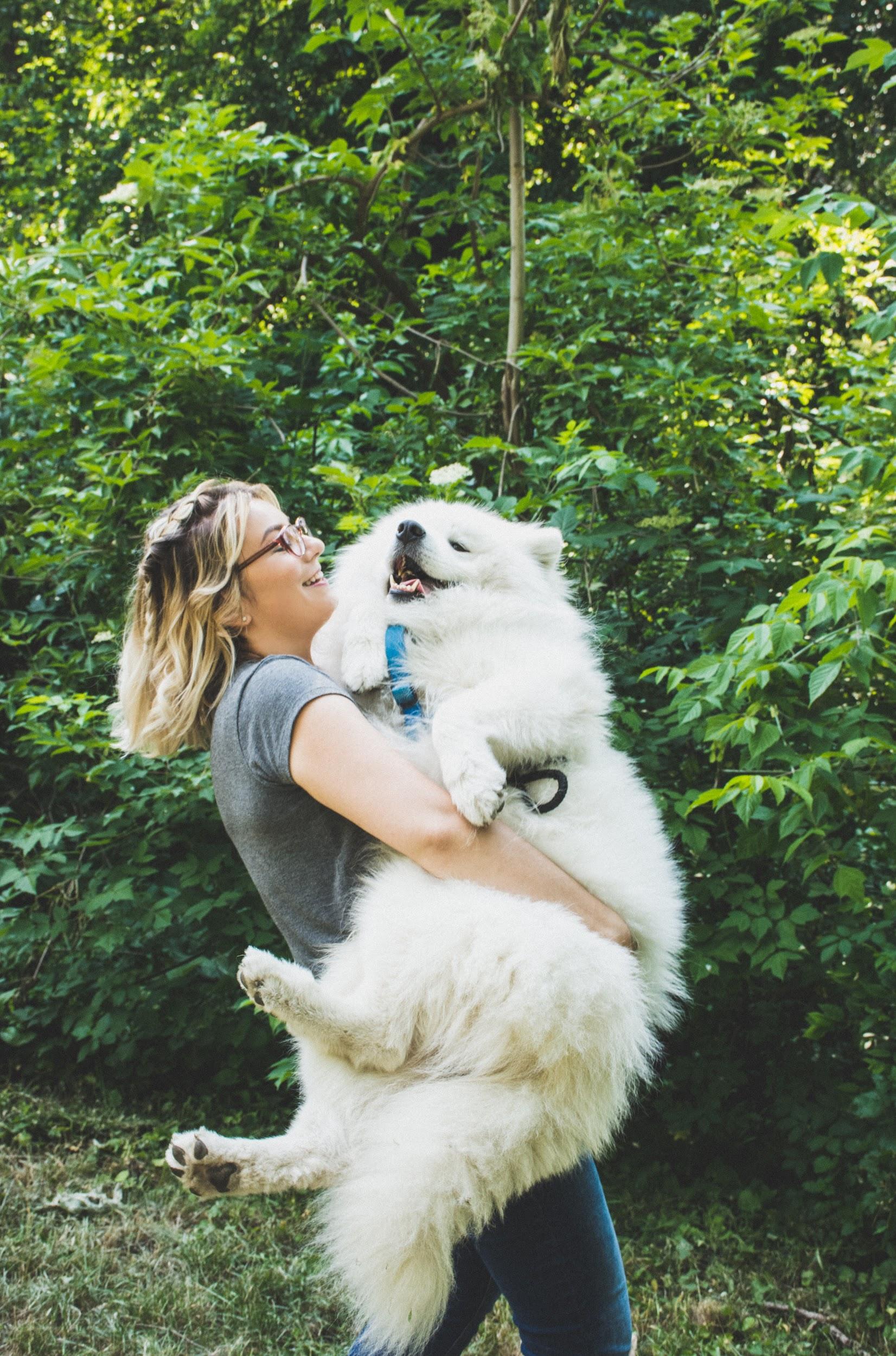 ᎦᏙ ᎤᏍᏗ ᎤᏪᎧ Ꮎ ᎠᏍᎦᏯ?
ᏪᏌ ᎤᏪᎧ Ꮎ ᎠᏍᎦᏯ.
ᎦᎪ ᎩᏟ ᎤᏪᎧ?
ᎠᎨᏳᏣ ᎩᏟ ᎤᏪᎧ.
ᎤᏔᎾᏍ ᎤᏍᏗᎨ ᎩᏟ ᎤᏪᎧ Ꮎ ᎠᎨᏯ?
ᎤᏔᎾ ᎩᏟ ᎤᏪᎧ Ꮎ ᎠᎨᏯ.
Gado usdi-- What
gago- Who
Hila yani- How Many
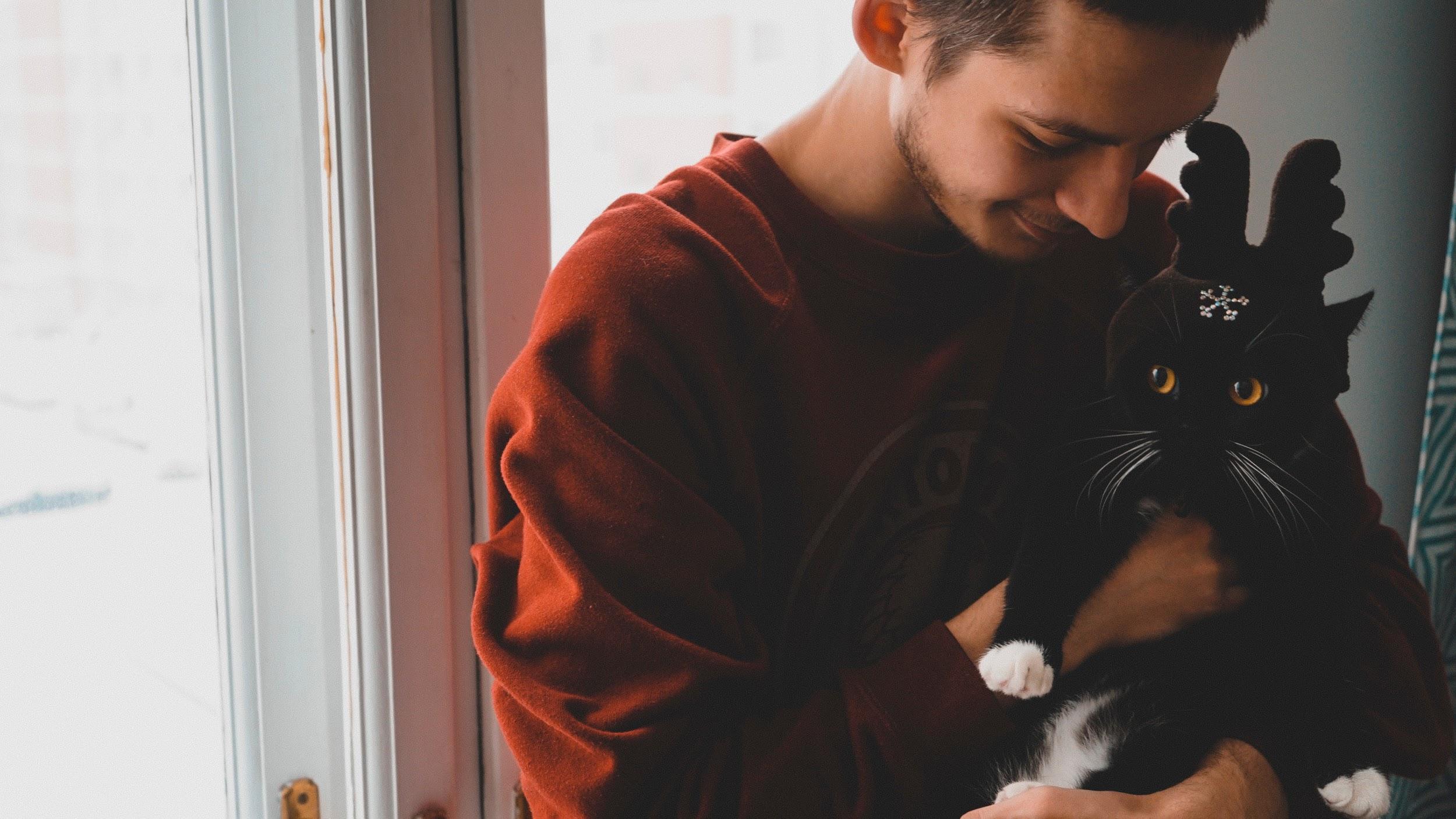 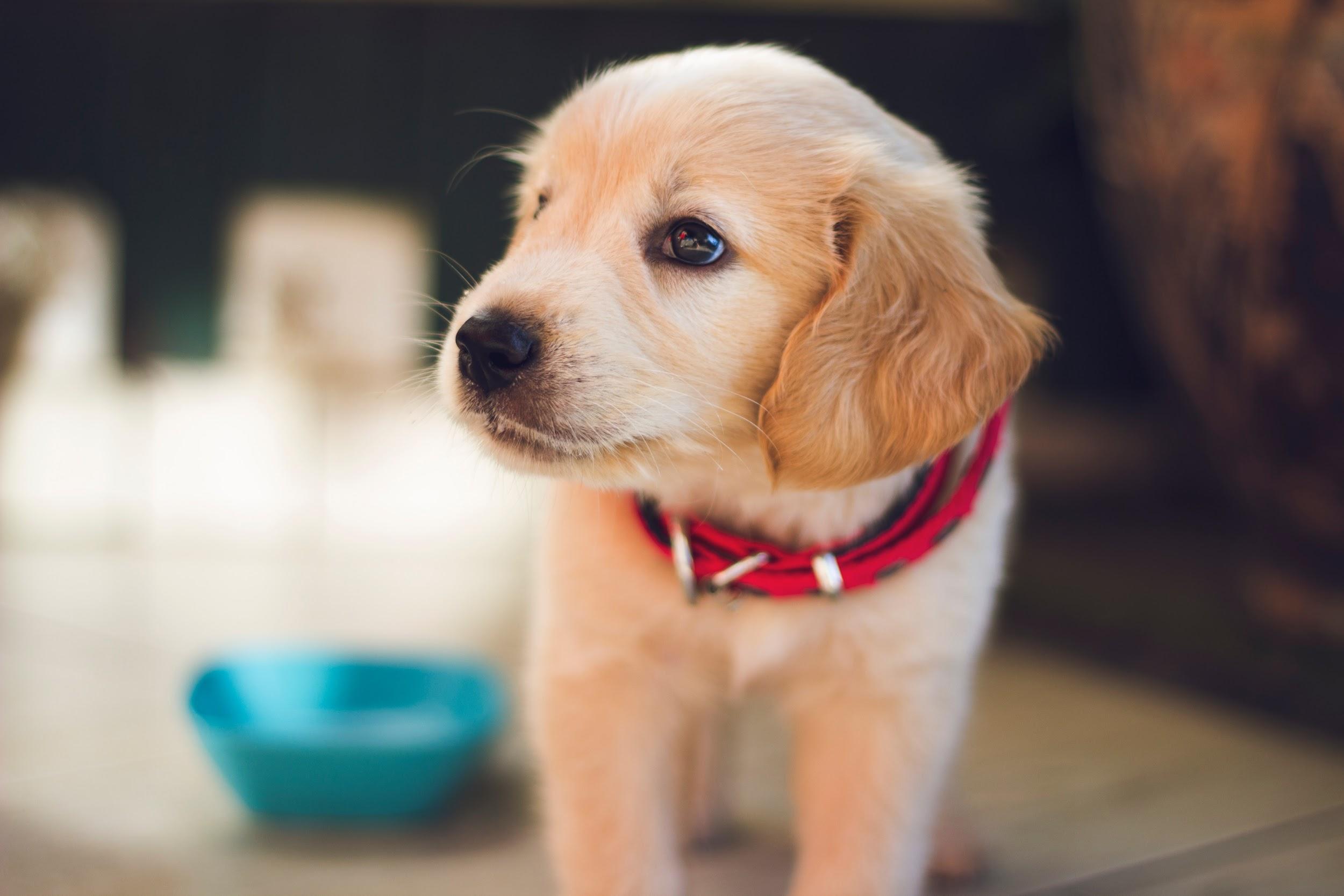 ᏔᎵᏁ ᏣᎳᎩ ᎠᏕᎶᏆᏍᏗ
ᏣᎳᎩ ᎧᏃᎩᏍᎩ
ᎩᏟ ᎤᏪᎧ ᏗᎦᎶᎩᏍᎩ
BINGO ᏚᏙᎠ
B-I-N-G-O ᏚᏙᎠ. (ᏦᎢ ᏳᏩᎧᏘ)
ᎩᏟ
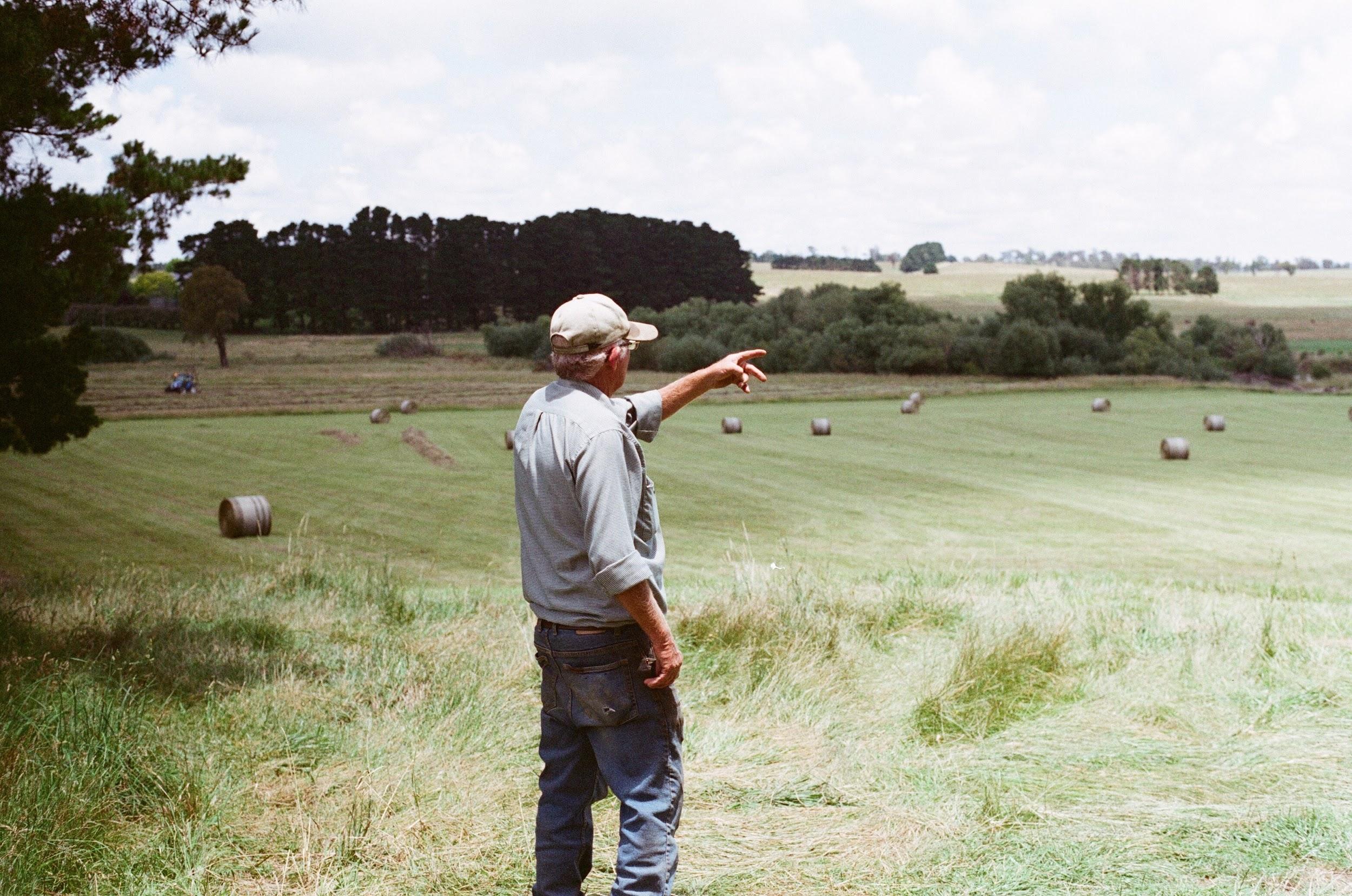 digalogisgi
ᏔᎵᏁ ᏣᎳᎩ ᎠᏕᎶᏆᏍᏗ
ᏣᎳᎩ ᎧᏃᎩᏍᎩ
ᎦᏙ ᎤᏍᏗ ᎤᏪᎧ ᏗᎦᎶᎩᏍᎩ?
ᎩᏟ ᎤᏪᎧ ᏗᎦᎶᎩᏍᎩ.
ᎦᏙ ᎤᏍᏗ ᏚᏙᎠ Ꮎ ᎩᏟ ᏧᏪᎧ ᏗᎦᎶᎩᏍᎩ?
BINGO ᏚᏙᎠ Ꮎ ᎩᏟ ᏧᏪᎧ ᏗᎦᎶᎩᏍᎩ.
ᎦᎪ ᎩᏟ ᎤᏪᎧ?
ᏗᎦᎶᎩᏍᎩ ᎩᏟ ᎤᏪᎧ.
ᏔᎵᏁ ᏣᎳᎩ ᎠᏕᎶᏆᏍᏗ
ᏣᎳᎩ ᎧᏃᎩᏍᎩ ᏗᏗᏃᎩ
ᎩᏟ ᎤᏪᎧ ᏗᎦᎶᎩᏍᎩ
BINGO ᏚᏙᎠ
B-I-N-G-O ᏚᏙᎠ. (ᏦᎢ ᏳᏩᎧᏘ)
nowu- now
tohi- soft/peaceful/calm
yuwakt- times
didasitvniga- let’s clap
sdayi- loud/hard
gajanul- fast
usganoli- slow
ᏔᎵᏁ ᏣᎳᎩ ᎠᏕᎶᏆᏍᏗ
ᎣᏏᏲ. Wade ᏓᏩᏙ. ᏣᎳᎩ ᎬᏗᏃ, ᎤᏃᎴ ᏓᏩᏙ. ᏥᏍᎦᏯ. ᏌᏊ ᏪᏌ, ᏌᏊ ᎩᏟ ᎠᏗ ᏓᎩᎧ. Miss Cleo ᏚᏙᎠ Ꮎ ᏪᏌ ᏣᎩᎧ. Ꮎ ᏪᏌ ᎤᏬᏗᎨ ᏧᎶᎵᏗ ᎤᎵᏑᏫᏗ.   Pretty Buddy Puddles ᏚᏙᎠ Ꮎ ᎩᏟ ᎠᏗ ᏣᎩᎧ. ᏓᎶᏂᎨ ᎤᎵᏑᏫᏗ “Buddy”. ᎢᏧᎳ ᏙᏳ ᎤᏂᎬᎯᏍᏗ.
ᏔᎵᏁ ᏣᎳᎩ ᎠᏕᎶᏆᏍᏗ
ᎣᏏᏲ. Hello
Wade ᏓᏩᏙ. Wade is my name.
ᏣᎳᎩ ᎬᏗᏃ, ᎤᏃᎴ ᏓᏩᏙ. In Cherokee, Unole is my name.
ᏥᏍᎦᏯ. I am a man.
ᏌᏊ ᏪᏌ, ᏌᏊ ᎩᏟ ᎠᏗ ᏓᎩᎧ. I have one puppy and one cat.
Miss Cleo ᏚᏙᎠ Ꮎ ᏪᏌ ᏣᎩᎧ. Miss Cleo is the name of the cat that I have. 
Ꮎ ᏪᏌ ᎤᏬᏗᎨ ᏧᎶᎵᏗ ᎤᎵᏑᏫᏗ.  The Cat has brown stripes. 
Pretty Buddy Puddles ᏚᏙᎠ Ꮎ ᎩᏟ ᎠᏗ ᏣᎩᎧ. Pretty Buddy Puddles is the name of the puppy that I have. 
ᏓᎶᏂᎨ ᎤᎵᏑᏫᏗ “Buddy”.  Buddy is Yellow colored. 
ᎢᏧᎳ ᏙᏳ ᎤᏂᎬᎯᏍᏗ. They are both really cute.
ᏔᎵᏁ ᏣᎳᎩ ᎠᏕᎶᏆᏍᏗ
ᎦᏙ ᎤᏍᏗ ᏚᏙ Ꮎ ᎩᏟ ᎠᏗ ᏣᎩᎧ?
Pretty Buddy Puddles ᏚᏙ Ꮎ ᎩᏟ ᏣᎩᎧ. 
ᎯᎳ ᏯᏂ ᏪᏌ ᎠᎩᎧ?
ᏌᏊ ᏪᏌ ᎠᎩᎧ. 
ᏥᏍᎦᏯᏍ ᏥᎨᏯᎨ?
ᏥᏍᎦᏯ.
ᎦᏙ ᎤᏍᏗ ᏓᏩᏙᎠ?
Wade ᏓᏩᏙᎠ.
ᎦᏙ ᎤᏍᏗ ᎤᎵᏑᏫᏗ Ꮎ ᎩᏟ ᎠᏗ?
ᎩᏟ ᎠᏗ ᏓᎶᏂᎨ ᎤᎵᏑᏫᏗ.
ᏔᎵᏁ ᏣᎳᎩ ᎠᏕᎶᏆᏍᏗ
Notes on “uweka”
In some communities, uweka is only used when it’s physically in your possession.
Instead of “uweka”, many communities prefer to use “unatla”.
However, in other communities, “unatla” is reserved for animals that do work, and “uweka” is used for pets. 
“Uweka” can also be used for children
“Unatla” cannot be used in that sense, because it indicates ownership.
ᏔᎵᏁ ᏣᎳᎩ ᎠᏕᎶᏆᏍᏗ
ᏪᏌ- Cat
ᎩᏟ- Dog
ᎠᏗ- Young animal (not hoofed)
ᎠᎩᎧ- I have something alive
ᏣᎧ- You have something alive
ᎤᏪᎧ- He/she has something alive
ᏗᎦᎶᎩᏍᎩ- Farmer
ᎠᎨᏯ- Woman
ᎠᏍᎦᏯ- Man
ᎤᏔᎾ- Big
ᎤᏍᏗ- Little
ᏃᏭ- Now
ᏙᎯ- Soft/peaceful/calm
ᏳᏩᎧᏘ- Times
ᏗᏓᏏᏛᏂᎦ- Let’s clap
ᏍᏓᏱ- Loud/hard
ᎦᏣᏄᎳ- Fast
ᎤᏍᎦᏃᎵ- Slow 
ᏥᏍᎦᏯ- I am a man
ᏥᎨᏯ- I am a woman
ᎤᏬᏗᎨ- Brown
ᏓᎶᏂᎨ- Yellow
ᏧᎶᎵᏗ- Striped
ᎢᏧᎳ- Both
ᏙᏳ- Really
ᎤᎬᎯᏍᏗ- It’s cute